Globe: Latitudes and Longitudes
Geography 
                                 Class-6
                                 Module-2
Geography 
Class-6
Module-2
Revision of module 1
Globe is a true model of the Earth.
Latitudes are imaginary lines that run horizontally across the Globe.
The Equator is  of 0˚latitude and divides the Earth into the Northern and Southern Hemispheres.
Depending on the amount of heat and light received from the sun, the Earth is divided into the Torrid, Temperate and Frigid Zones.
Topics to be covered
Longitudes
Prime Meridian
Grid
Longitude and Time
Local and Standard time
Indian Standard Time(IST)
Difference between IST and GMT
Answer the following
Longitudes
An imaginary lines that runs vertically across the surface of the Earth.
These lines also known as the Meridians of longitude.
The distance between these lines are measured in degrees of longitude.
Each degree is further divided into minutes and minutes into seconds.
There are 360˚meridians of longitudes.
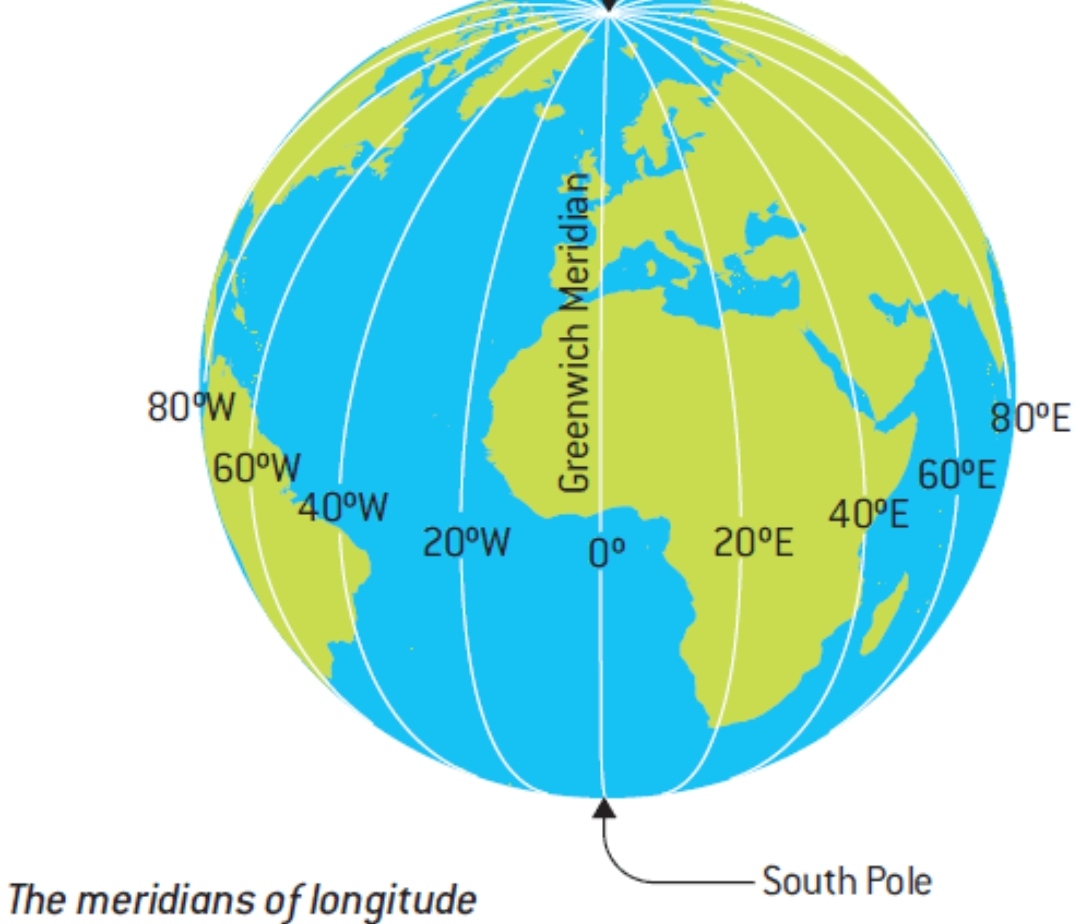 Grid :The pattern of latitudes and longitudes drawn on the Earth to help us to locate places.
Longitude and Time:
The best means of measuring time is by the movement of the earth, the Moon and the Planets.
The Sun regularly rises and sets every day which is the best time keeper throughout the world.
In calculating time, there are two important terms, a) local time and b) standard time.
Local Time:
Standard Time:
The local time of a place depends on the meridians of longitude that passes through it.
There are several longitudes passing through each and every country.
It would be confusion, if each place in the country followed its local time.
Therefore, every country chooses a Central Meridian whose local time is accepted across the entire nation.
The time of chosen Meridian is called standard time.
Indian Standard Time (IST):
In India, there will be a difference of 1 hour and 45 minutes in the local time of Gujarat(west) and Assam(east).
Therefore, it is necessary to adopt the local time of some Central Meridian as the standard time for the country.
In our country, 82˚30́ E is taken as the standard meridian .
The local time at this meridian is taken as the standard time for the whole nation.
It is also known as the Indian Standard Time.
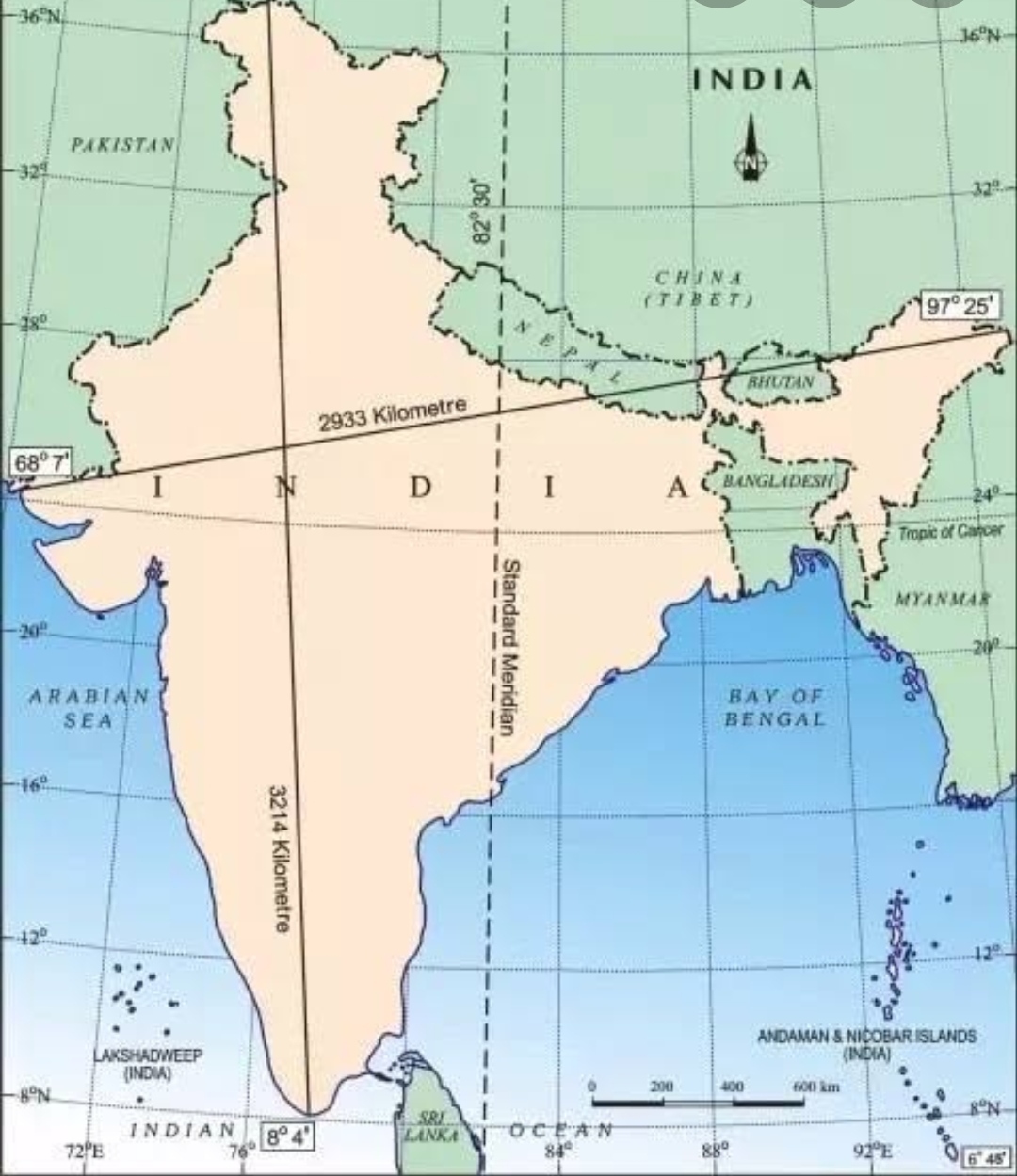 Answer the following:-
Which is the Standard Meridian of India?
What do you mean by Prime Meridian?
What do you mean by Grid?
Differentiate between latitude and longitude.
Activity :- a) Locate  82˚30 ́E longitude
 on the Indian map.
b) Draw a circle . Let the Prime meridian divide it into two equal halves. Color and label the eastern and western hemispheres.